Правила дорожного движения: знать и соблюдать!
Интеллектуально-развлекательная игра
«КАЧАЙ МОЗГИ!»
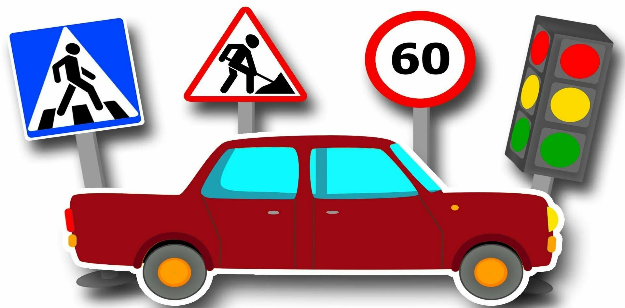 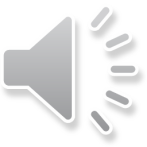 1 РАУНДНАЙДИ ОБЩЕЕ
Качай мозги!
1
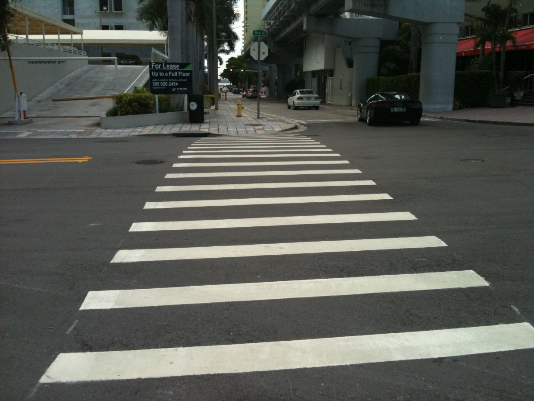 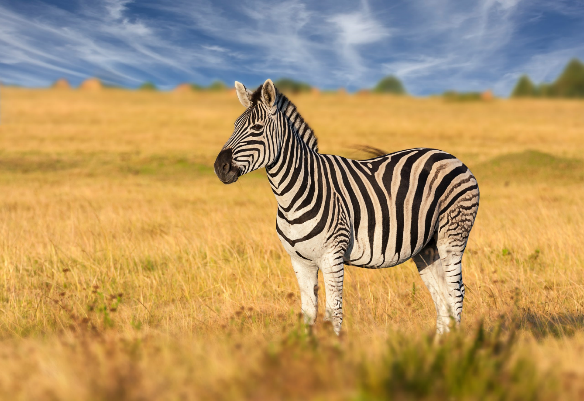 Качай мозги!
3
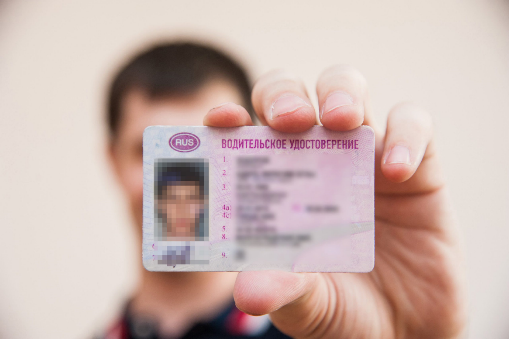 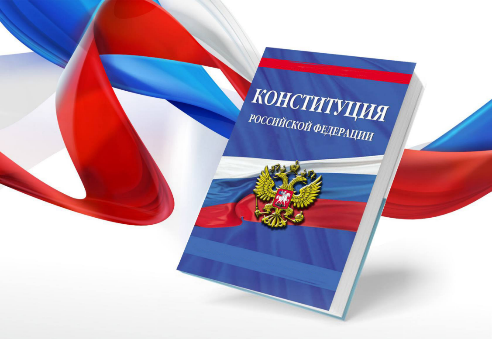 Качай мозги!
4
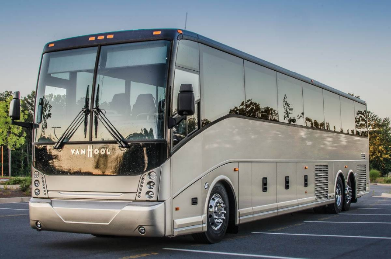 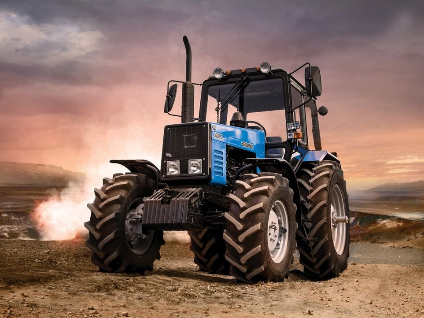 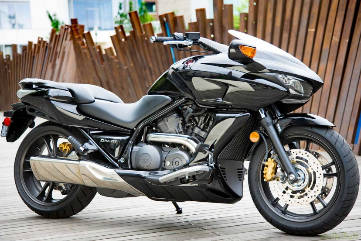 2 РАУНДУбери лишнее
Качай мозги!
1
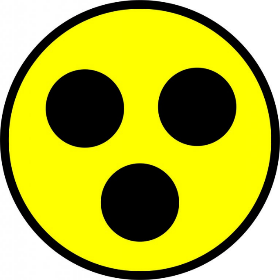 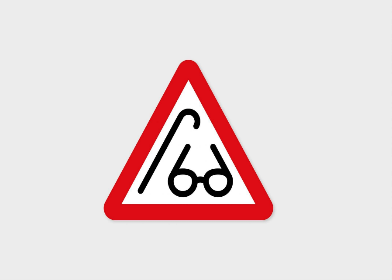 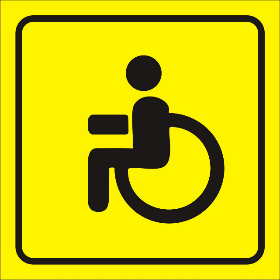 Качай мозги!
2
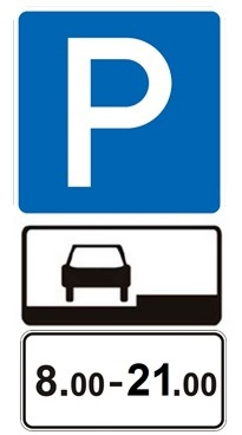 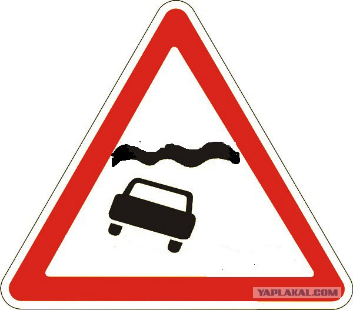 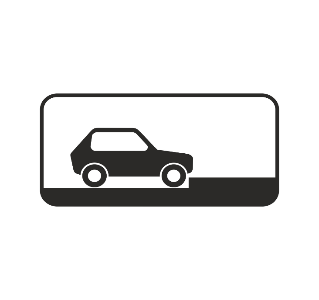 Качай мозги!
3
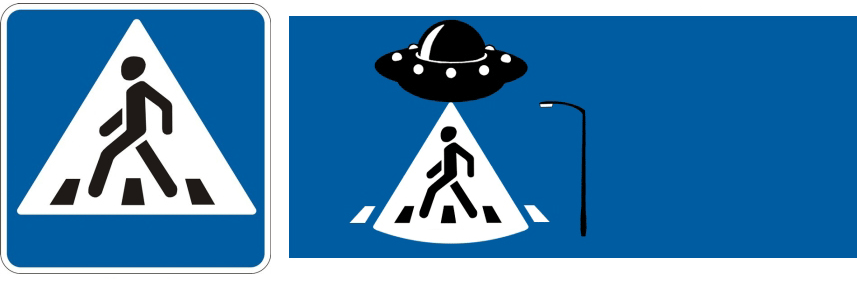 3 РАУНДФормула всего
Качай мозги!
1
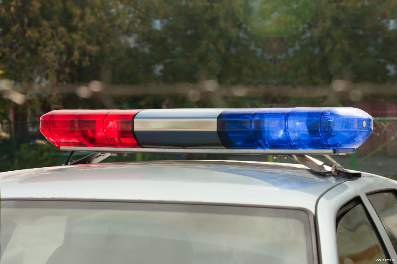 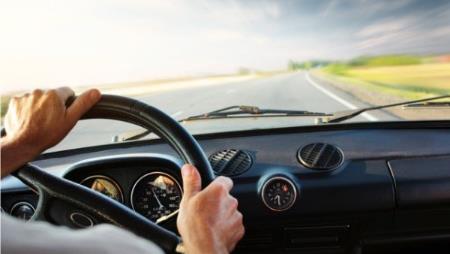 = ?
+
Качай мозги!
2
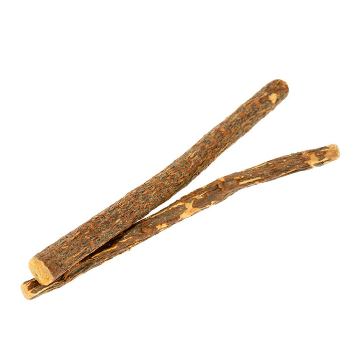 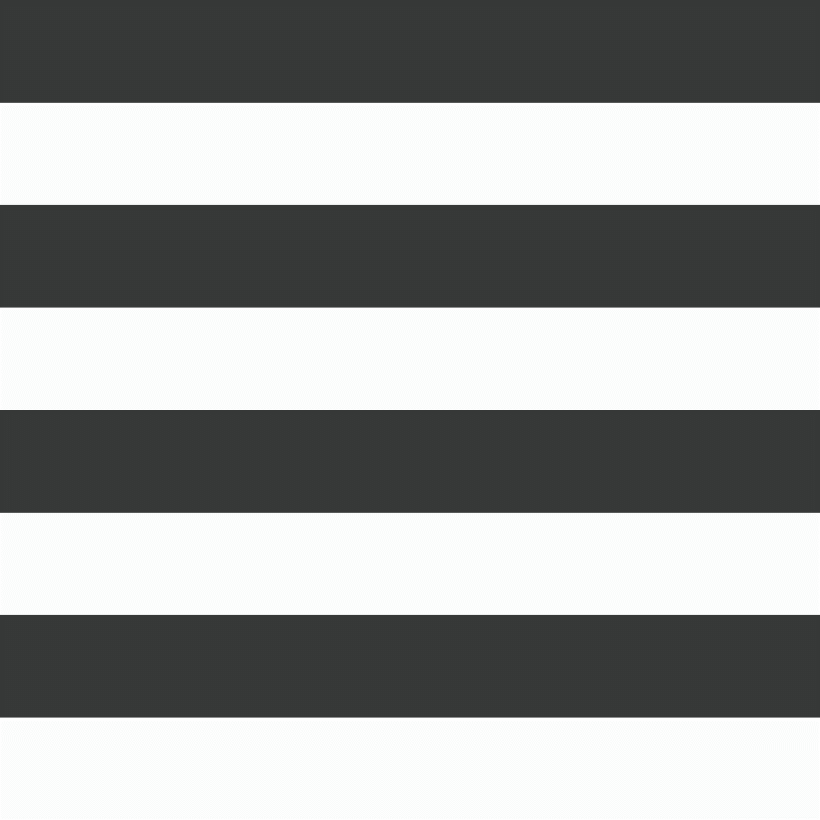 +
= ?
Качай мозги!
3
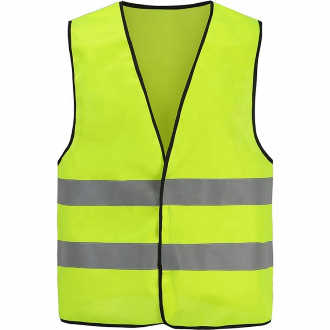 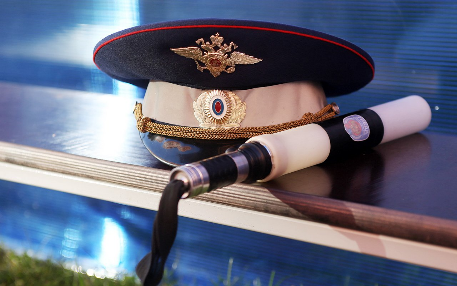 +
= ?
4 РАУНДПоразмыслим
КАЧАЙ МОЗГИ!
1
В дорожное движение ОНИ пришли с железной дороги. Изначально они представляли собой аналог семафора, который использовался для поездов. Первый из них поставили 10 декабря 1868 года в Лондоне. Он был расположен около здания парламента. Изобретателем конструкции стал Джон Пик Найт – специалист по семафорам.
Изначально ОН имел ручное управление и оснащался двумя стрелками. Если они размещались горизонтально, это означало «стоп». О чём идёт речь?
КАЧАЙ МОЗГИ!
2
Деятельность этой организации связана в основном с регулированием движения транспорта и предупреждением дорожно-транспортных происшествий на улицах и дорогах. 
О чём идет речь?
КАЧАЙ МОЗГИ!
3
Эта марка машины носит женское имя. Она была названа в честь дочери австрийского вице-консула Эмиля Йеллинека, который руководил французским подразделением «Даимлер» и являлся страстным поклонником автогонок.
Назовите марку автомобиля…
5 РАУНДКто на чём?
Качай мозги!
1
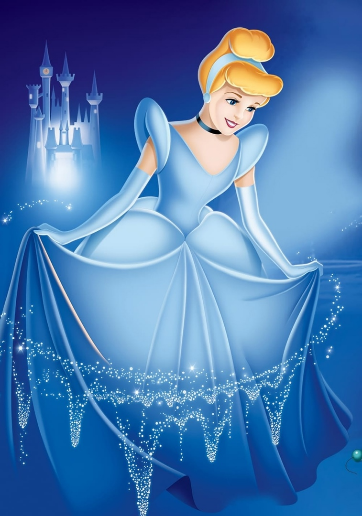 Качай мозги!
2
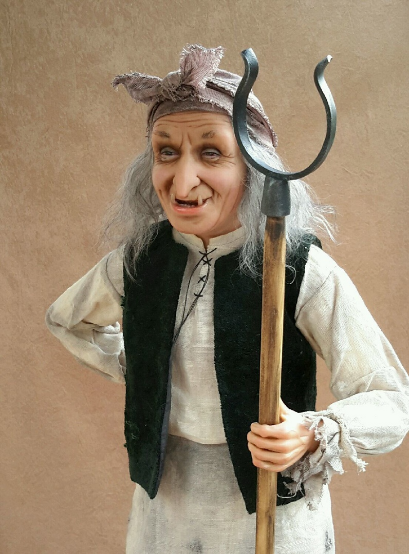 Качай мозги!
3
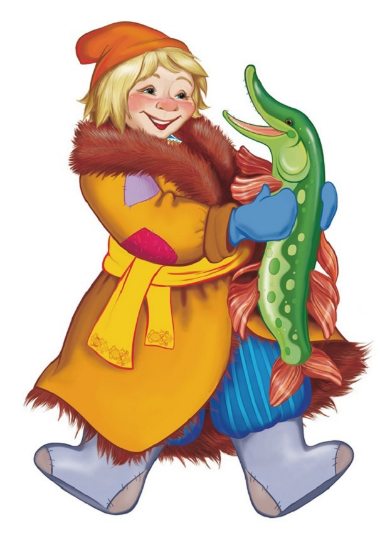 6 РАУНДКак правильно?
1
Качай мозги!
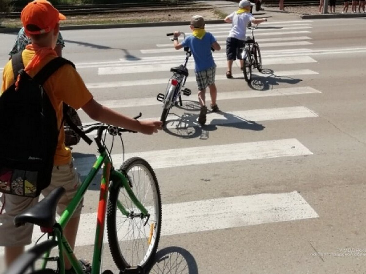 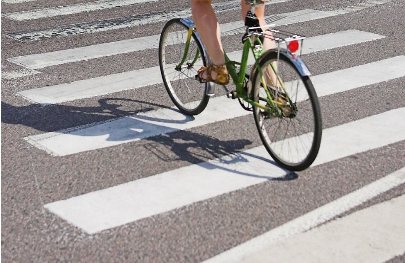 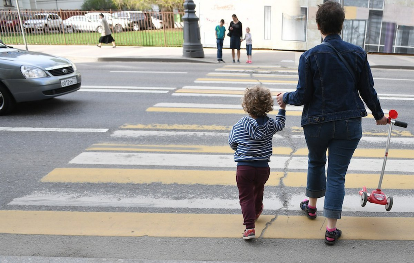 Качай мозги!
2
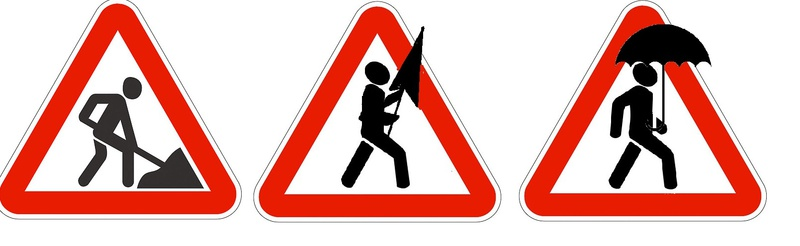 3
Качай мозги!
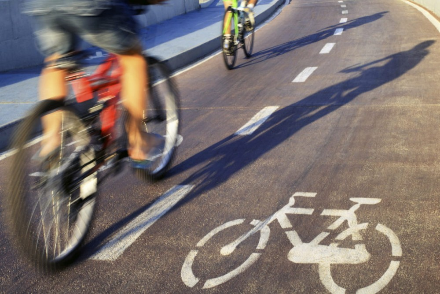 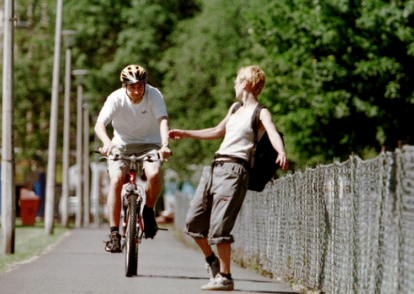